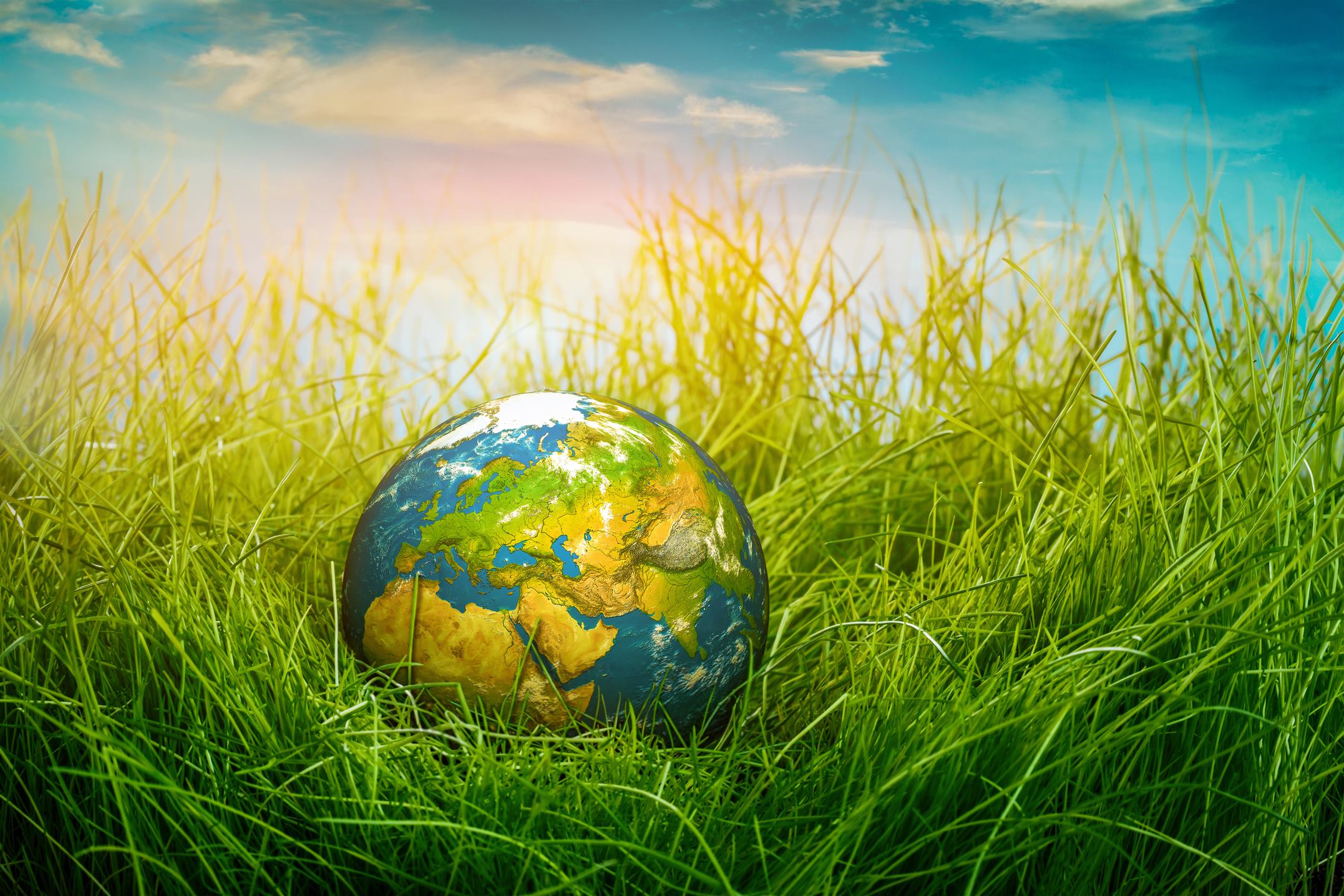 Our World
Poetry Competition
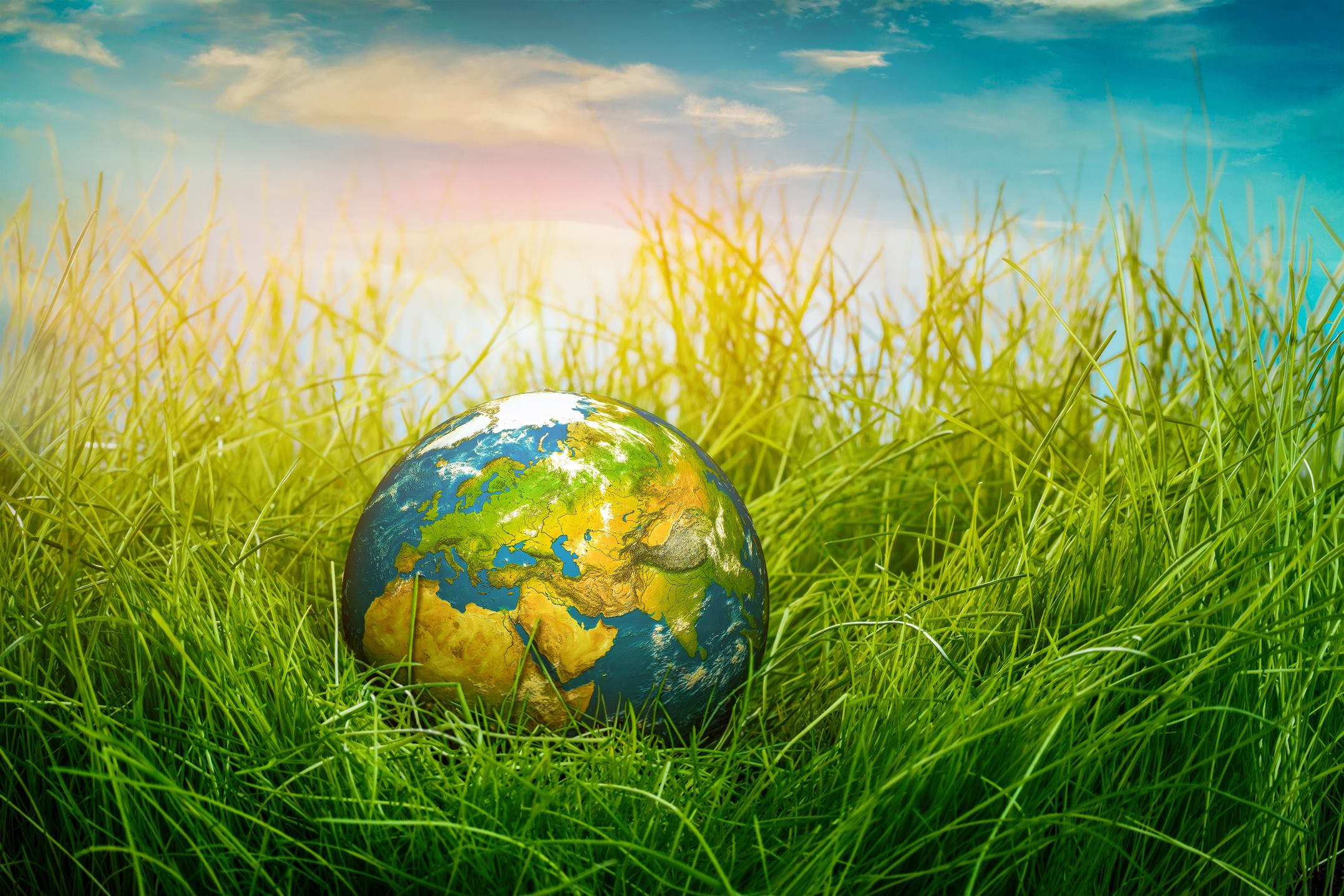 Write a Haiku
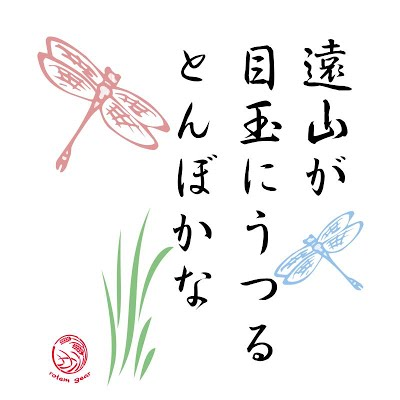 What is a haiku?
It is an ancient form of poetry that originated in Japan

It has a simple structure based on the number of syllables in each line (5,7,5)

Haikus are usually written about nature or one moment in time

They are rarely given titles
How to write a haiku
An example
Leaves shake in the wind
whispering, wandering, wild
until the silence.
An example
She sits quietly,
waiting for something to catch.
Never quick enough.
An example
Ask the protestors.
What do  you hope to see next?
Peace for all on Earth.
How to get started
Remember the rules!
A haiku is…

3 lines long
5 syllables
7 syllables
5 syllables


It doesn’t need a title
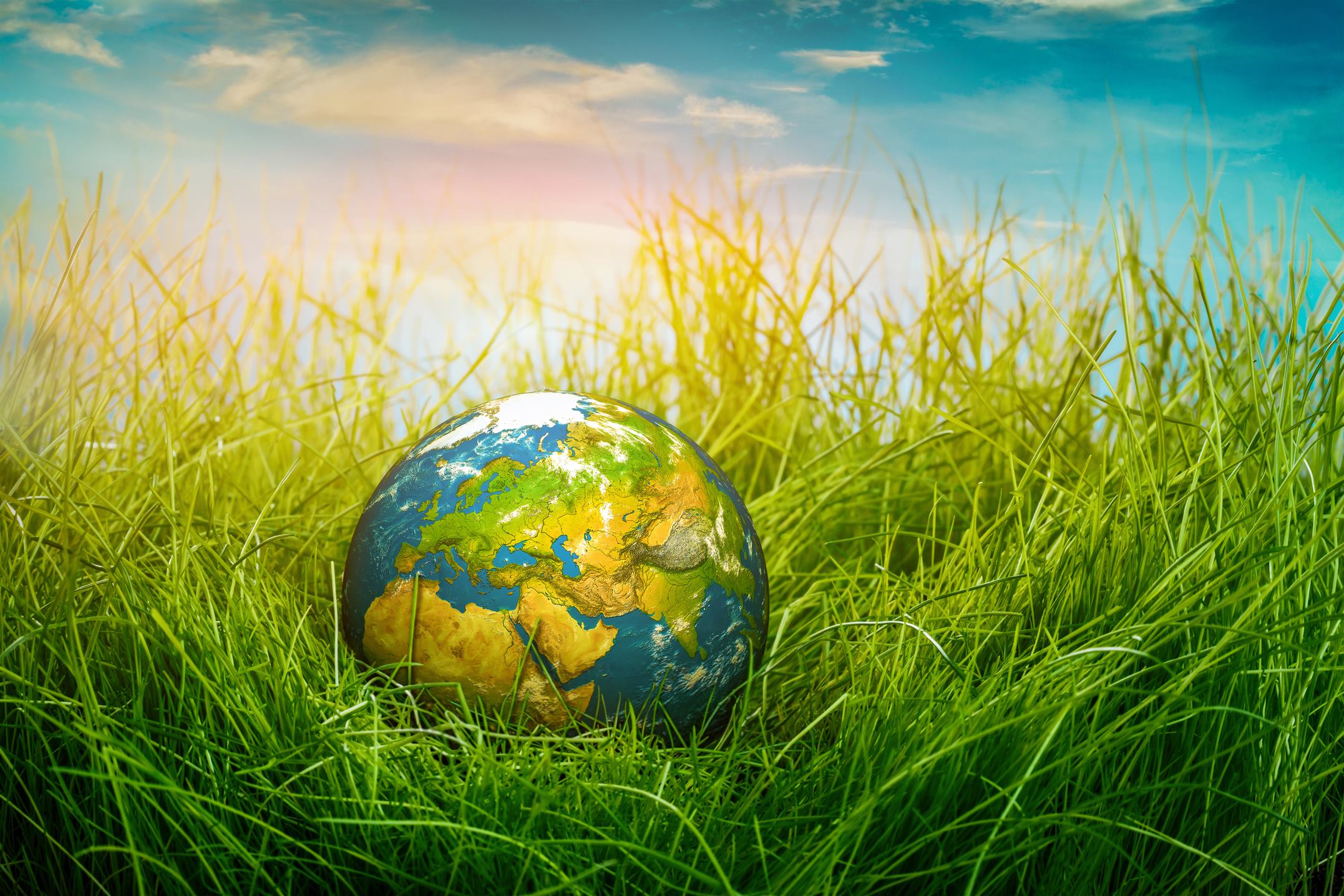 Our World
Poetry Competition